Ray Tracing
Christian Lauterbach
COMP 770, 2/11/2009
Overview
Ray Tracing vs. rasterization
Ray/Object intersection algorithms
Ray Tracing methods
Recursive ray tracing
Distributed ray tracing
Rasterization
Viewer
Screen
Ray Tracing
Viewer
Screen
Rasterization vs. Ray Tracing
Rasterization
For each primitive:
For each pixel:
Is Pixel in Primitive? 
Yes: Test depth / write color
Ray Tracing
For each pixel: generate ray
For each primitive:
Does ray hit primitive?
Yes: Test depth / write color
Ray  Tracing
“Tracing a ray” = find first hit with scene object
Naïve:
Test against all scene objects
Like testing all pixels in rasterization!
In reality:
Acceleration structure gives quick estimate of potentially visible objects for ray(topic of 2nd lection on RT)
Ray Tracing algorithms
So what’s the big deal?
Ray Tracing far more flexible paradigm
Not limited to primary visibility!
Recursive (Whitted) ray tracing:
Reflections, Refractions, Shadows
Distributed ray tracing
...and many more applications
Overview
Ray Tracing vs. rasterization
Ray/Object intersection algorithms
Ray Tracing methods
Recursive ray tracing
Distributed ray tracing
Ray/Object intersection
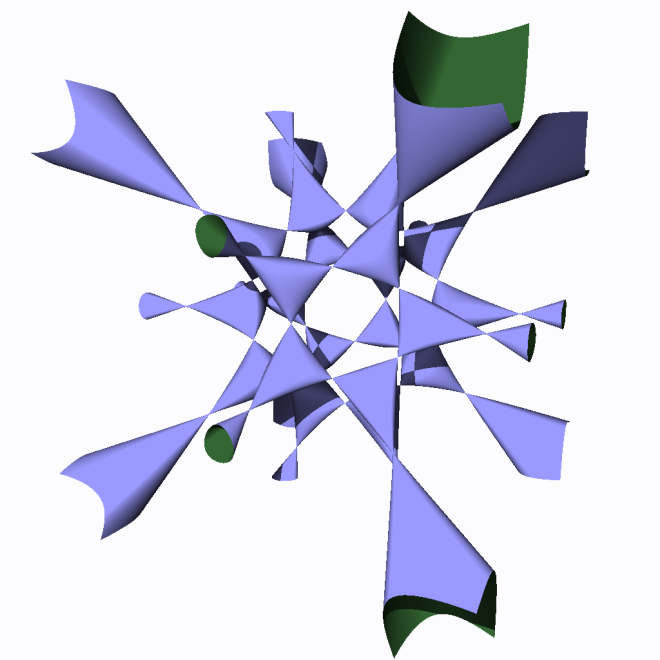 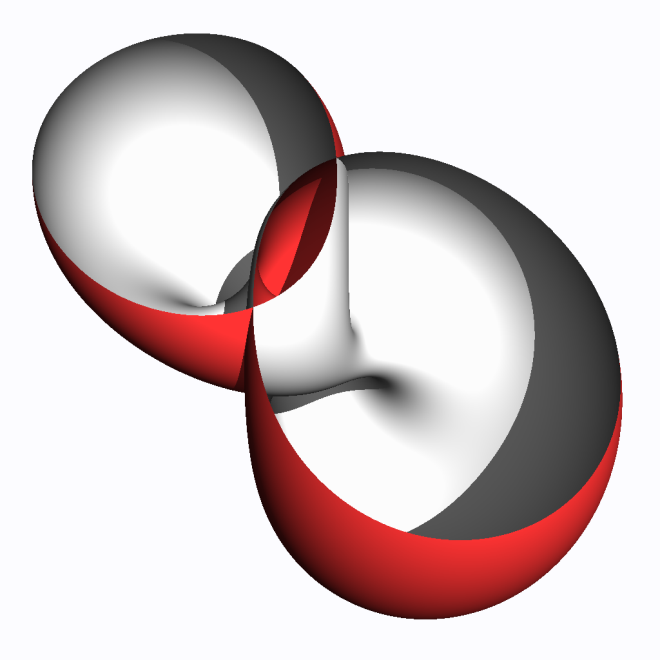 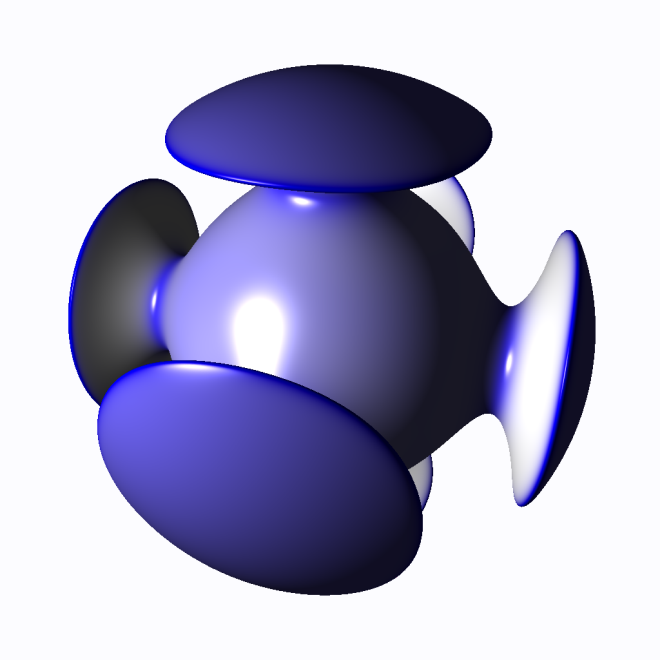 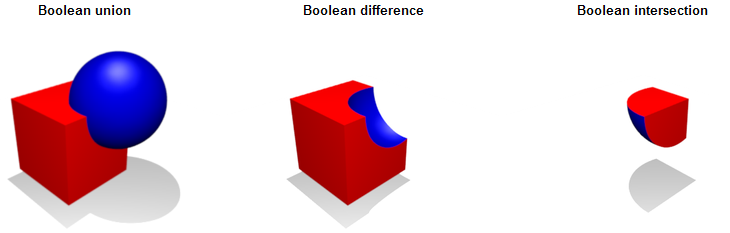 Can intersect ray with many objects
Triangles, Planes
Spheres, Cylinders, Cones
Boxes (axis-aligned or otherwise)
General polyhedra and many more
Even procedural/implicit objects!
Constructive solid geometry (CSG)
Implicit surfaces / equations
Ray/Object intersection
Ray:


Origin x
Direction d
Ray formula:
x + t*d
t > 0
d
x
Example: Ray/Sphere Intersection
Sphere equation:
(p – S)2 – r2 = 0
So let’s plug in ray equation!
((x + t*d)– S)2 – r2 = 0
Simplify a bit, let v = (x – S)
(t*d + v)2 – r2 = 0
Expand:
t2d2  + 2dvt + v2 - r2 = 0
r
S
Example: Ray/Sphere Intersection
From last slide:
t2d2  + 2dvt + v2 - r2 = 0
Quadratic equation of t of formAt2 + Bt + C = 0
Easy to solve
t1,2 = -B ± sqrt[ ¼B2 – C ]
Two real solutions: why?
r
S
Ray/sphere intersection
This is only one possible algorithm
Many more optimized versions exist
E.g. early exits or less branches
Sometimes best intersection algorithm is hardware specific, too
One solution: auto-tuning
Overview
Ray Tracing vs. rasterization
Ray/Object intersection algorithms
Ray Tracing methods
Recursive ray tracing
Distributed ray tracing
Recursive ray tracing: shadows
Light
Shadow ray
Viewer
If first hit of shadow ray closer than distance to light  in shadow
Recursive Ray Tracing: Reflection
Light
Reflection ray
Viewer
Recursive Ray Tracing: Refraction
Light
Refraction ray
Viewer
Where’s the recursion?
Light
Reflection ray
Reflection ray
Refraction ray
Viewer
Recursive Ray Tracing: Example
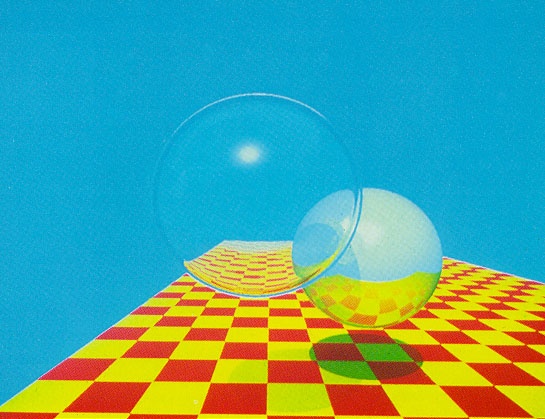 (from [Whitted80])
Recursive Ray Tracing: Example
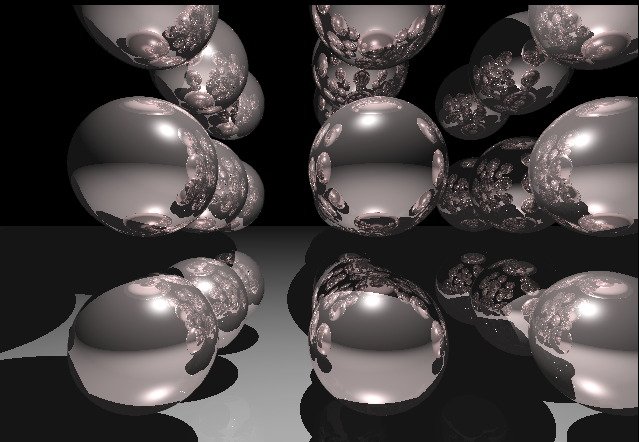 Computing ray colors
How to get the final pixel color?
Every material has local color c
Define reflexivity, refraction factors ρ(i.e. between 1.0 (mirror) and 0.0 (no reflection)
Each hit returns its color down the chain

End result:
Color = (1 –ρ) c1  + ρ1 ( (1- ρ2)c2 + ρ2 (c3 ….   )))
Local color also influenced by shadow rays!
Computing reflection rays
Reflection is pretty simple




Incident angle = Exit angle
Incident ray: x + t*d 
Reflection ray: a + t*(d – 2*n*dot(n,d))(careful, assumes n and d normalized!)
n
a
Computing refraction rays
Refraction occurs at material boundaries
E.g. air-glass
Depends on refractive index n of materials
Snell’s law: 
n 1 * sin(θ1) = n2 * sin(θ2)
Special case:
total internal reflection
denser to less dense material
θ > critical angle
n1
θ1
n2
θ2
Overview
Ray Tracing vs. rasterization
Ray/Object intersection algorithms
Ray Tracing methods
Recursive ray tracing
Distributed ray tracing
Distributed ray tracing
Ray Tracing: too idealistic!
No point light sources in nature
No perfect reflections etc.

Distributed ray tracing idea
Substitute exact single rays with several probabilistically generated rays
Distributed Ray Tracing
Allows many physically correct effects:
Soft area shadows
Glossy, imperfect reflections and refractions
Depth of Field
Motion blur
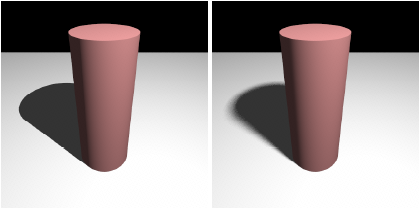 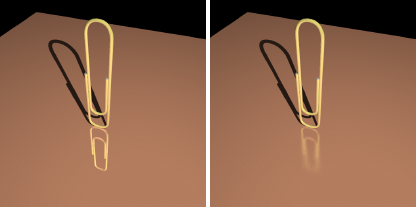 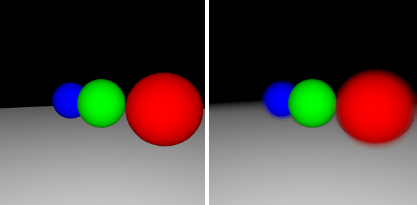 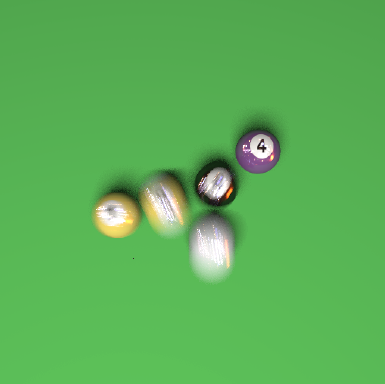 (from [Boulos07])
Area shadows with DRT
Light
Shadow ray
Viewer
Area shadows with DRT
n shadow rays for randomly selected points on light
Area light
Viewer
Lighting now determined by #rays reach light / #rays shot
Other effects
Reflections, Refraction similar
E.g. sample rays inside cone defined by direction
Depth of field
Sample different viewer positions on lens
Motion blur
Sample different time points

All work together!
Stochastic sampling
One new disadvantage: sampling needs to be high, or artifacts visible
Manifests as high-frequency noise




Good sample generation is art in itself
Much, much slower than simple ray tracing
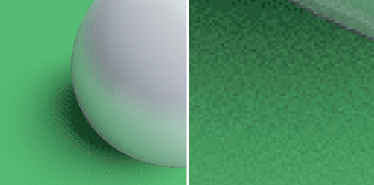 (from [Boulos07])
Conclusion
Ray Tracing advantages
Reflections, refraction, shadows
Rendering of arbitrary objects
Does not even need explicit representation
Used for global illumination, many others
Disadvantages
Usually much slower(no hardware acceleration, either)